Fire Inspection and Code Enforcement
8th EditionInspector II
Chapter 6 — Building Components
Learning Objective 1
Describe the characteristics of fire walls.
6–1
Understand the characteristics of fire walls.
(Cont.)
6–2
Understand the characteristics of fire walls.
6–3
Inspectors need to be familiar with compartmentation systems.
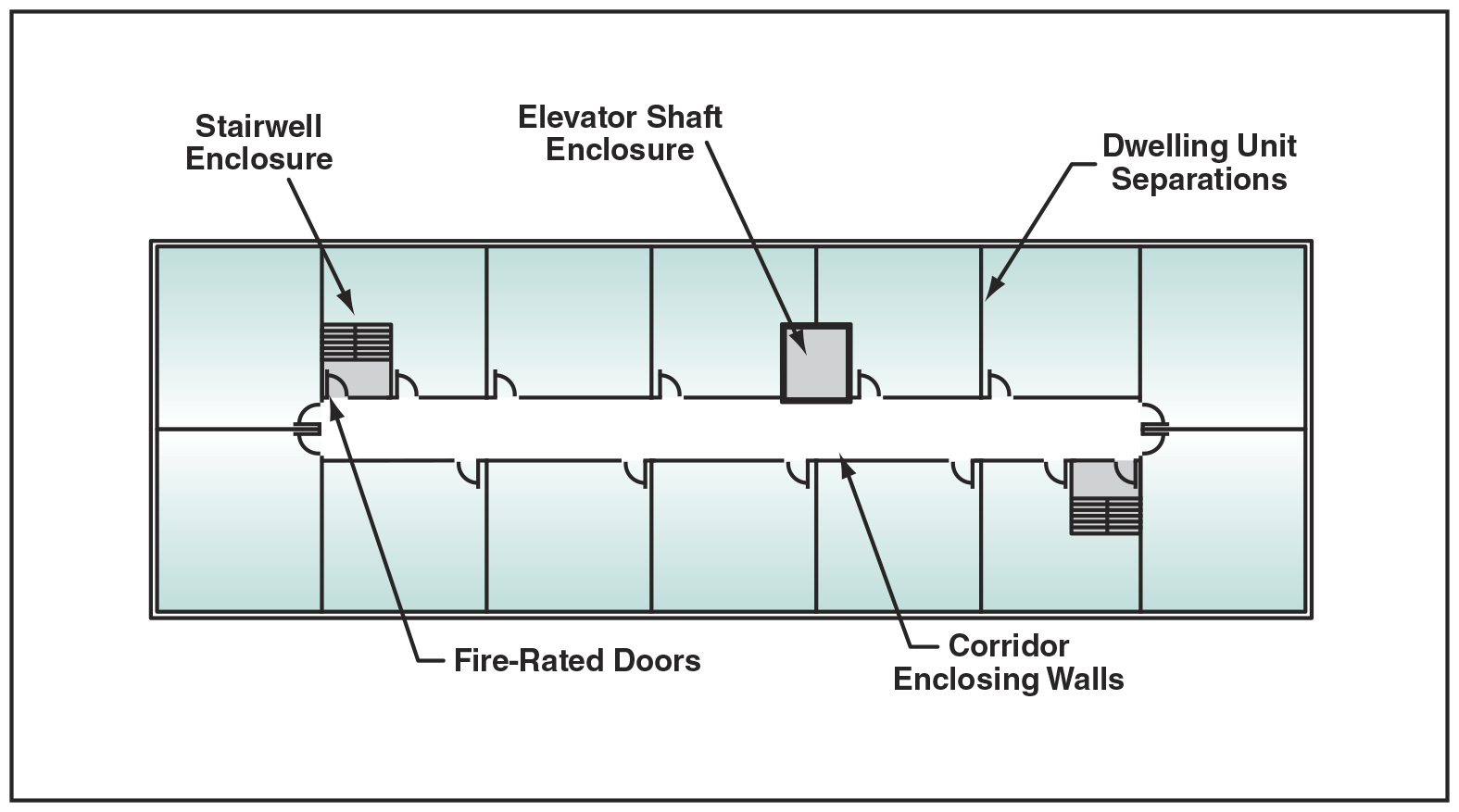 (Cont.)
6–4
Inspectors need to be familiar with compartmentation systems.
6–5
REVIEW QUESTION
What are some of the common characteristics of fire walls?
6–6
Learning Objective 2
Describe the hazards solar panels pose for firefighters.
6–7
Inspectors need to understand rooftop photovoltaic systems.
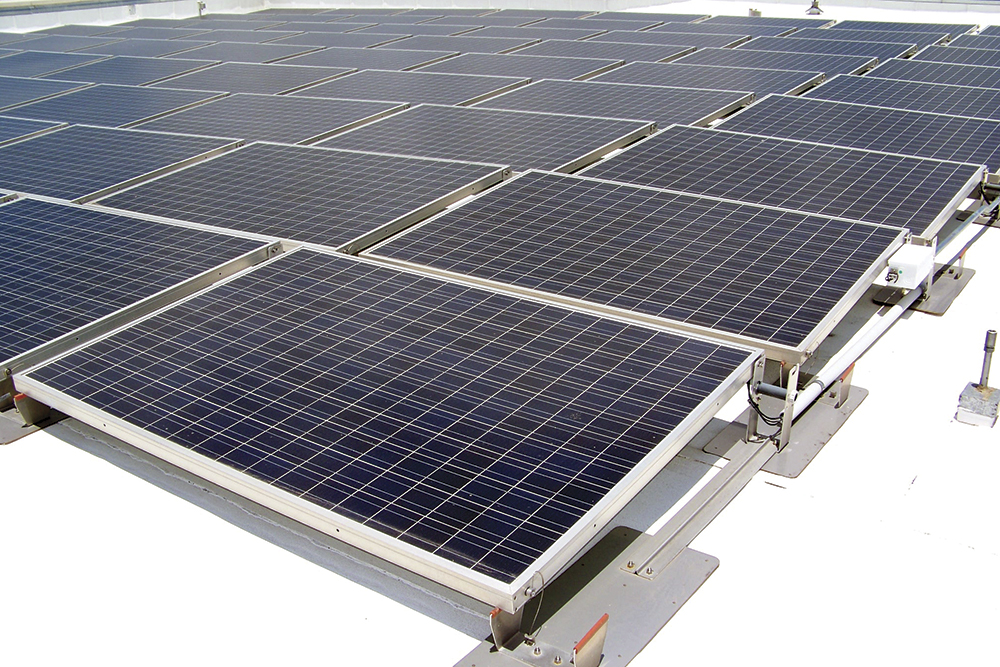 Courtesy of McKinney (TX) Fire Department
6–8
Understand the hazards of rooftop photovoltaic systems for firefighters.
(Cont.)
6–9
Understand the hazards of rooftop photovoltaic systems for firefighters.
6–10
Know requirements for access pathways and smoke ventilation for solar panel systems.
6–11
REVIEW QUESTION
What are the hazards solar panels pose for firefighters?
6–12
Learning Objective 3
Identify the standardized testing method currently accepted by building codes.
6–13
Inspectors need to be familiar with the ASTM E-119 test.
6–14
Inspectors need to understand the limitations of the ASTM E-119 test.
(Cont.)
6–15
Inspectors need to understand the limitations of the ASTM E-119 test.
(Cont.)
6–16
Inspectors need to understand the limitations of the ASTM E-119 test.
6–17
Inspectors need to understand the most important limitation of the ASTM E-119 test.
6–18
REVIEW QUESTION
List the information that cannot be obtained from E-119 standard testing.
6–19
Learning Objective 4
Describe the characteristics of interior components to be evaluated during fire inspections.
6–20
Know what an Inspector II evaluates when it comes to interior components.
6–21
Floor finishes are classified by the amount of heat that can be applied before ignition and fire spread.
6–22
Understand what ceiling components and materials need to be evaluated.
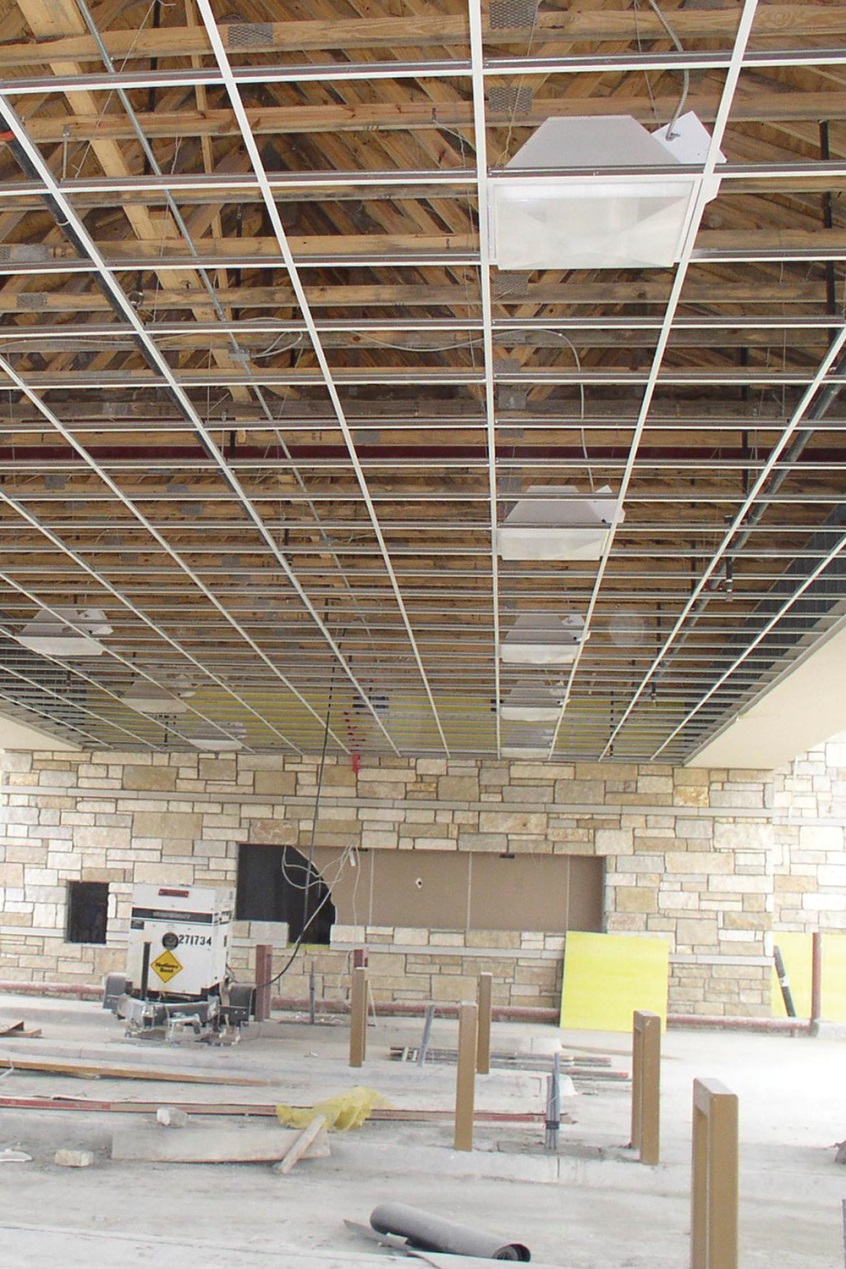 Courtesy of Ron Moore, McKinney (TX) Fire Department
6–23
Understand what stair components and materials need to be evaluated.
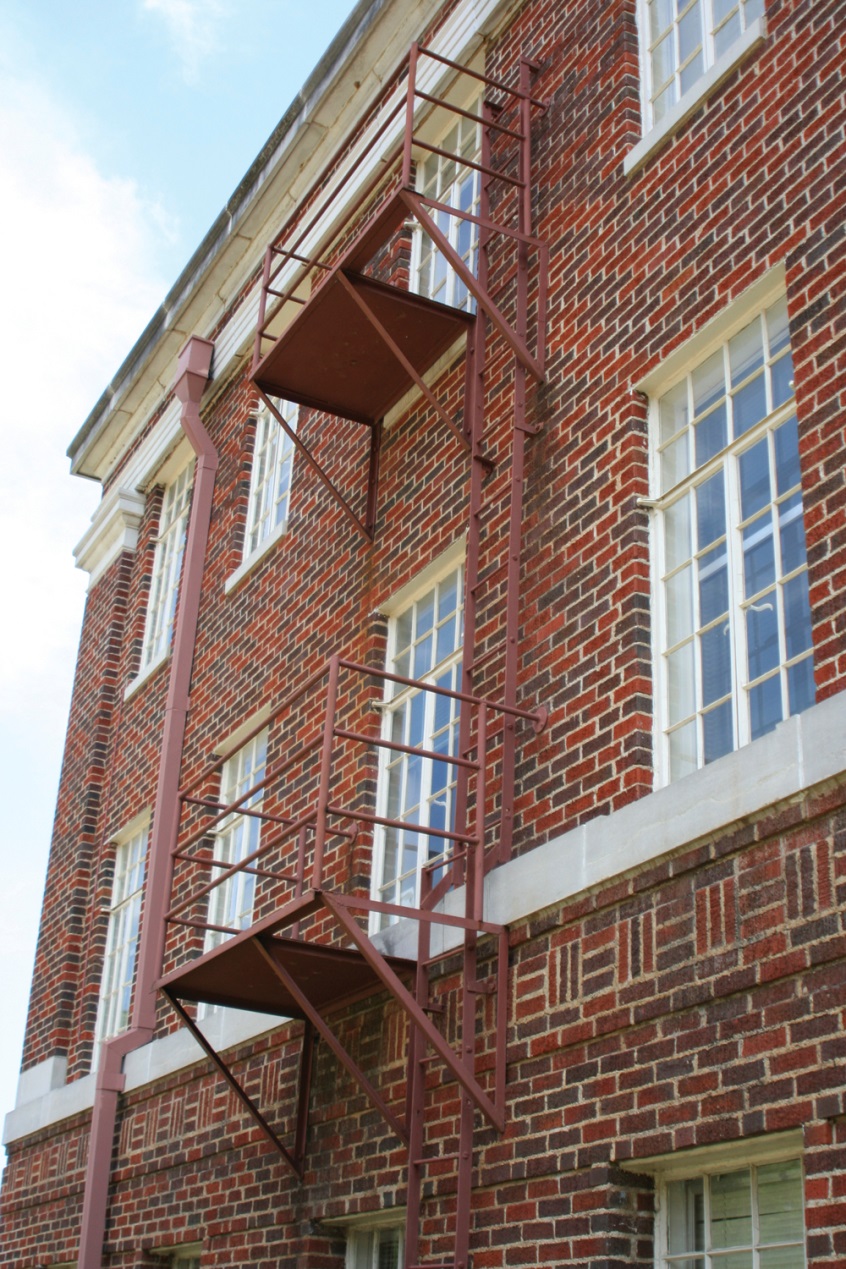 (Cont.)
6–24
Understand what stair components and materials need to be evaluated.
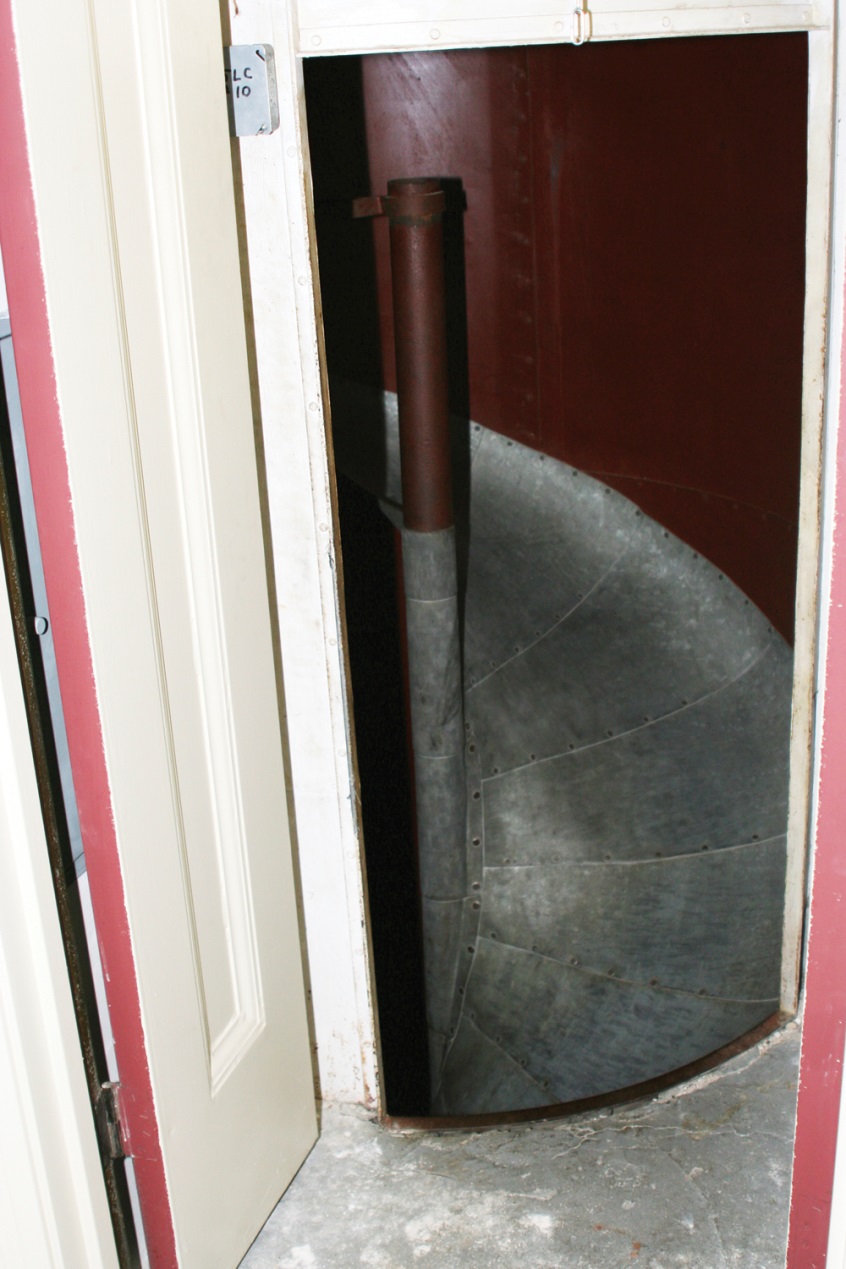 6–25
REVIEW QUESTION
What are some of the characteristics of interior components an Inspector II should be prepared to evaluate?
6–26
Learning Objective 5
Explain the inconsistencies in fire door classifications.
6–27
Recognize the inconsistencies in regards to fire door classifications.
6–28
NOTE
The reason for a difference between the rating of a fire door and a fire-rated wall is that the test criteria for the two are different.
6–29
REVIEW QUESTION
Provide an example of an inconsistent door classification.
6–30
Learning Objective 6
Identify the testing methods used to evaluate interior finishes.
6–31
Understand the evaluation of interior finishes.
(Cont.)
6–32
Understand the evaluation of interior finishes.
6–33
Become familiar with the Steiner Tunnel Test.
6–34
Inspectors need to understand flame spread rating.
(Cont.)
6–35
Inspectors need to understand flame spread rating.
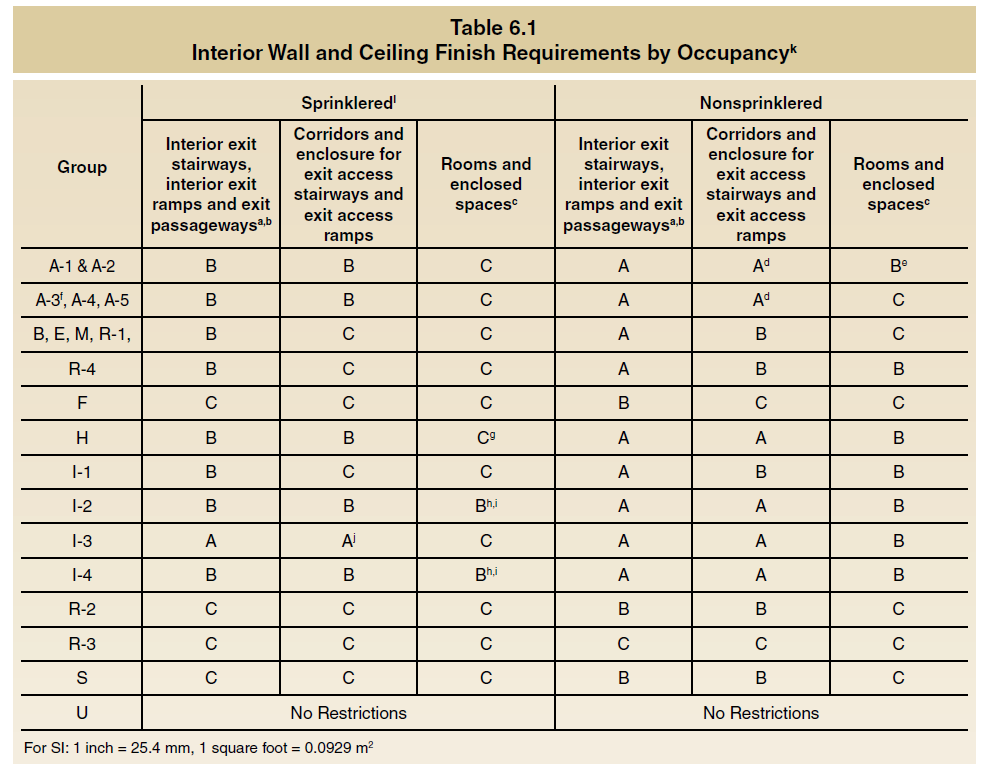 (Cont.)
6–36
Inspectors need to understand flame spread rating.
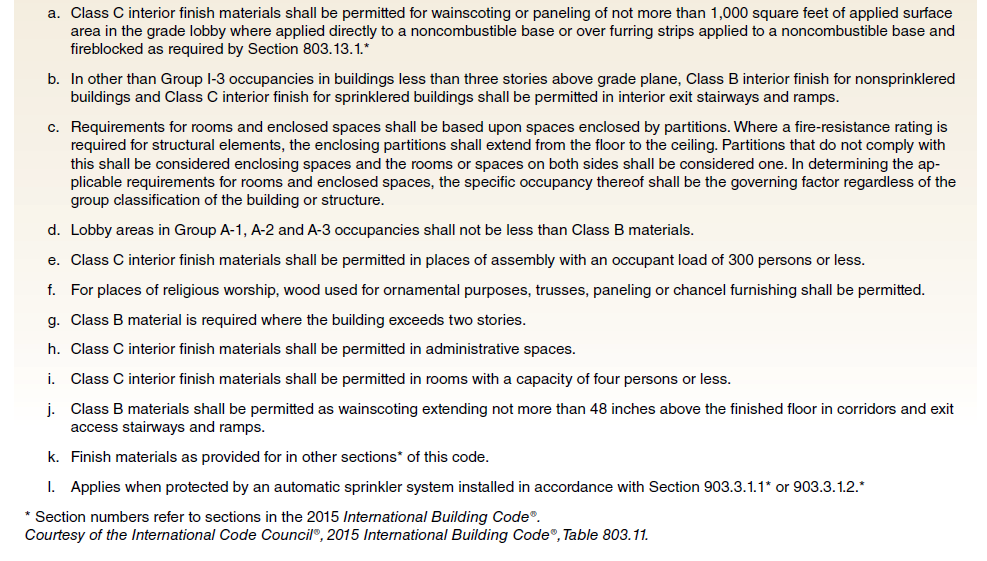 6–37
Inspectors need to understand the limitations of flame spread ratings.
(Cont.)
6–38
Inspectors need to understand the limitations of flame spread ratings.
6–39
Inspectors need to understand the smoke-developed index.
6–40
Inspectors need to understand the limitations of the smoke-developed index.
6–41
Fire-retardant coatings can reduce flame spread ratings of some interior finishes.
6–42
CAUTION
Fire-retardant coatings only affect the material’s surface. In addition, a material that is listed as a fire-retardant coating does not increase the fire resistance of structural components or assemblies unless it has also been tested and listed for use in a fire-resistive assembly. However, because fire-retardant coatings can be field-applied, contractors and design professionals may attempt to substitute them as an inexpensive remedy for other fire protection shortcomings.
6–43
REVIEW QUESTION
What are the common testing methods used to evaluate interior finishes?
6–44
Learning Objective 7
Describe building service characteristics that require inspector evaluations.
6–45
Evaluating building services is a part of an inspector’s job.
(Cont.)
6–46
Evaluating building services is a part of an inspector’s job.
6–47
HVAC systems have several purposes.
6–48
Inspectors should verify that HVAC equipment is properly maintained.
6–49
Verify documentation of regular maintenance of several HVAC systems.
(Cont.)
6–50
Verify documentation of regular maintenance of several HVAC systems.
6–51
Codes may require the installation of smoke or fire dampers.
6–52
Know additional codes requirements for HVAC systems.
6–53
Most buildings use a system of passive smoke control to prevent smoke from traveling through the system.
6–54
Smoke detectors can be located in several places in an HVAC system.
6–55
HVAC systems can be used for active smoke control.
(Cont.)
6–56
HVAC systems can be used for active smoke control.
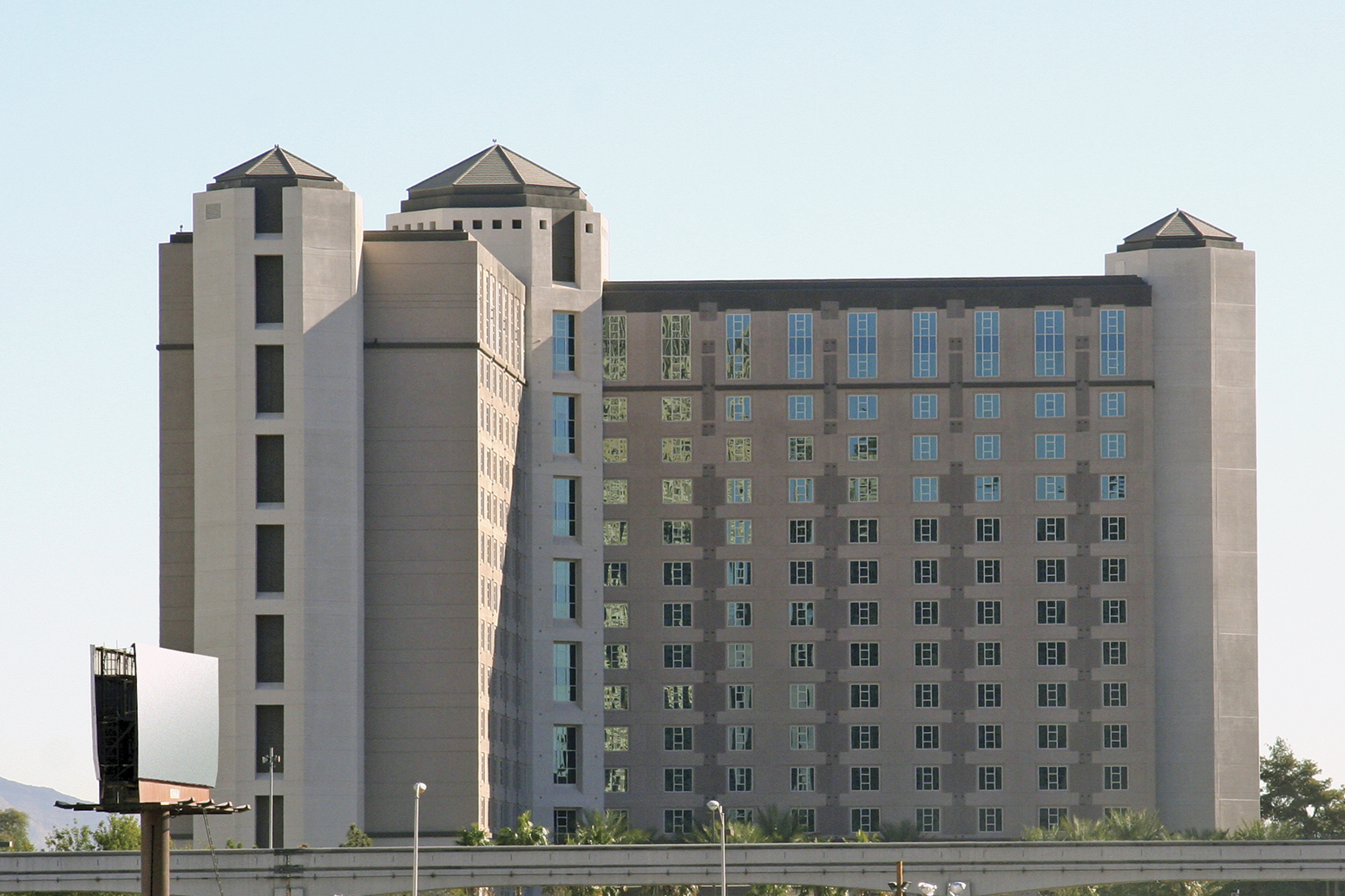 6–57
The National Building Code of Canada (NBC) identifies 14 different methods of smoke control in buildings.
6–58
Be familiar with building refrigeration systems.
6–59
Inspectors require a basic understanding of the ASHRAE standard.
(Cont.)
6–60
Inspectors require a basic understanding of the ASHRAE standard regarding health hazards.
6–61
Inspectors require a basic understanding of the ASHRAE standard regarding flammability.
6–62
Model codes require refrigeration machinery rooms to be equipped with gas detection systems.
Courtesy of Scott Stookey, International Code Council, Washington DC
6–63
Model codes also require mechanical ventilation systems in refrigeration machinery rooms.
6–64
Codes require a manual means of controlling the previous safety systems in an emergency.
Courtesy of Scott Stookey, International Code Council, Washington DC
6–65
Refrigerant hazard information must be clearly identified.
Courtesy of Scott Stookey, International Code Council, Washington DC
6–66
Inspectors need to know about electrical systems.
6–67
All structures that have electrical power systems have electrical service panels.
(Cont.)
6–68
All structures that have electrical power systems have electrical service panels.
6–69
Switch gear is a term used to describe electrical equipment used to isolate circuits and energized equipment.
6–70
Inspectors need to know the characteristics of generators.
6–71
Inspectors need to know the characteristics of transformers.
6–72
Inspectors need to understand the two most common transformer cooling methods.
6–73
CAUTION
Be cautious when examining any transformers. Transformer hazards are the same as those with any other energized electrical equipment, especially electrocution or fires caused by shorts, arcs, and sparks.
6–74
Inspectors need to know the characteristics of elevator hoistways.
(Cont.)
6–75
Inspectors need to know the characteristics of elevator hoistways.
6–76
Inspectors need to know the characteristics of elevator hoistway doors.
6–77
Hoistway door assemblies are listed and labeled with a fire-resistance rating.
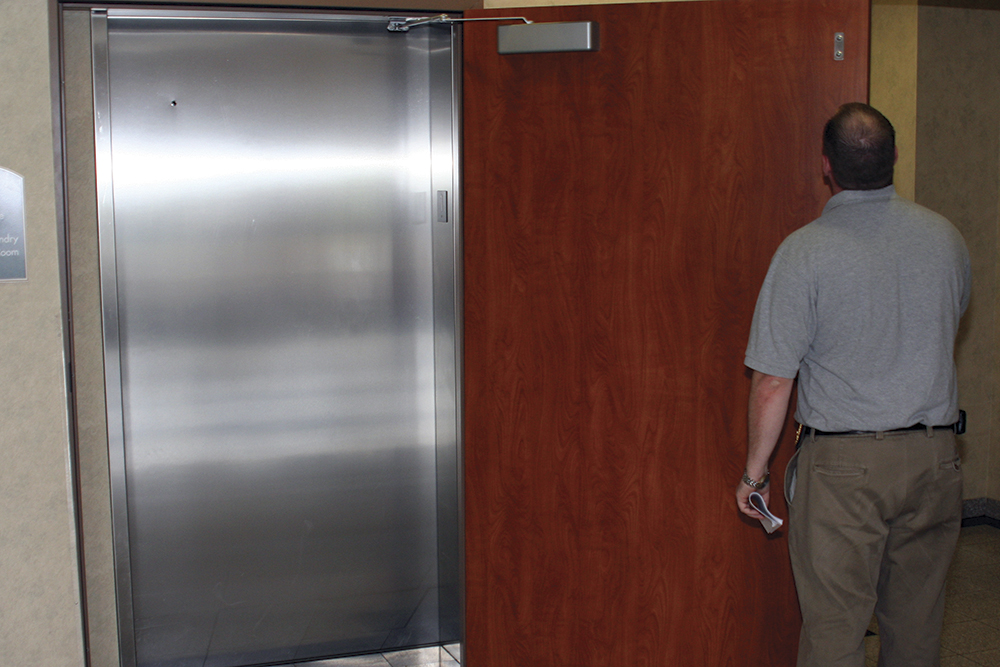 6–78
The inspector should have knowledge of chases and shafts.
6–79
Refuse and linen chutes are examples of vertical shafts.
6–80
Know the special concerns regarding manifold grease ducts.
6–81
Some exhaust systems have additional grease-removal devices in the duct system.
6–82
Grease extraction and control equipment may be installed to remove odors.
6–83
REVIEW QUESTION
What are some of the building service hazards inspectors should be aware of during an inspection?
6–84
Summary
Components that make a building habitable are incorporated into a building’s structural system. 
Exterior walls, roofs, and floors enclose the structural components to define a building’s limits.
(Cont.)
6–85
Summary
Within these components, interior walls, floors, and ceilings further divide the space to create individual work and living compartments or rooms. 
Stairs, doors, and windows provide access to a structure and between the individual spaces.
(Cont.)
6–86
Summary
Walls, floors, and ceilings are finished with interior finishes that may or may not contribute to fire spread by increasing or limiting the fuel load of the compartment.
Building services include elevators, HVAC systems, and others that may also increase or decrease the inherent fire hazards within a building.
(Cont.)
6–87
Summary
An inspector must be able to evaluate these building components and determine the level of fire protection provided by them.
6–88